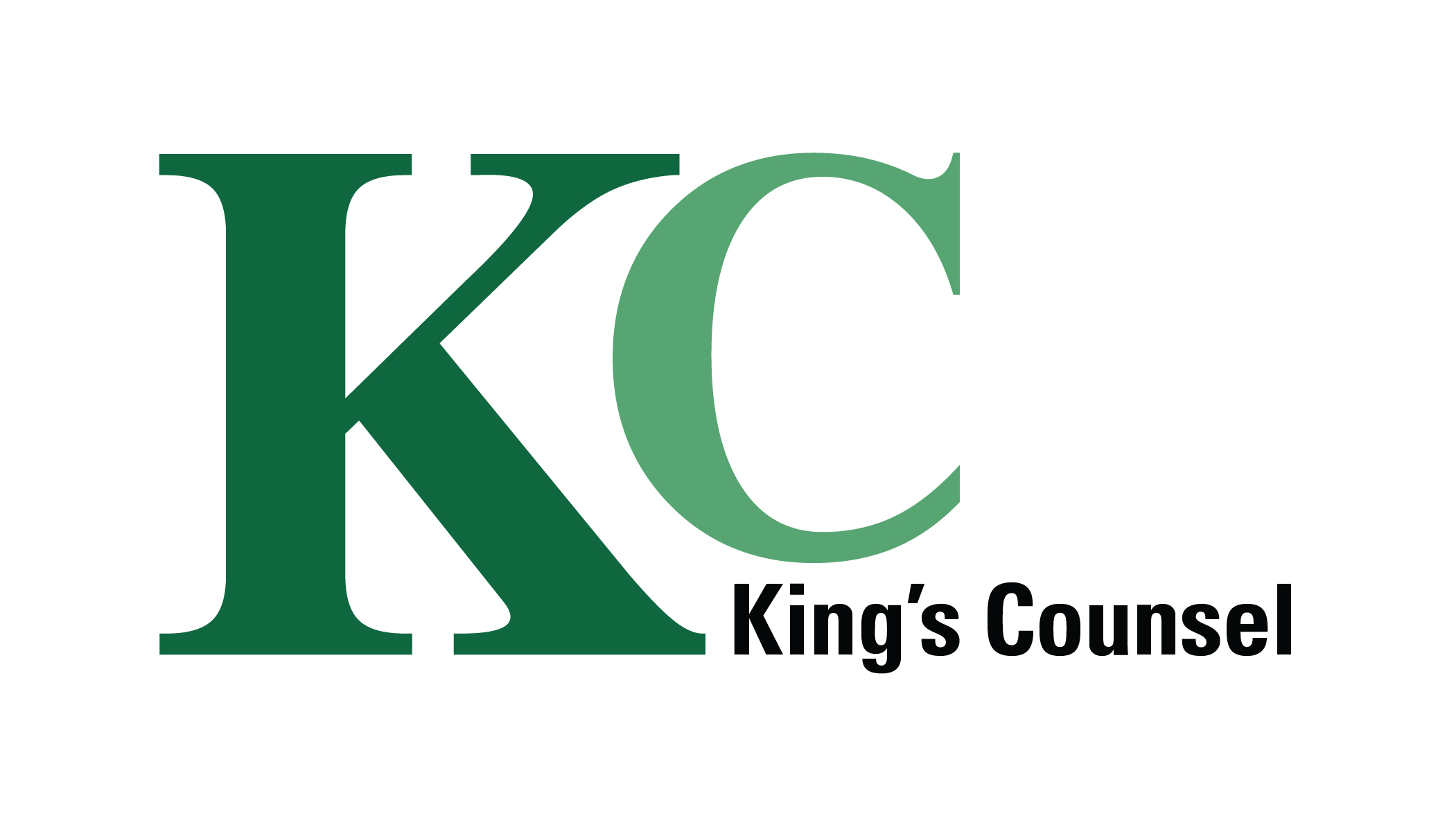 APPLYING FOR SILK
PRESENTATION TO PRACTITIONER ASSESSORS
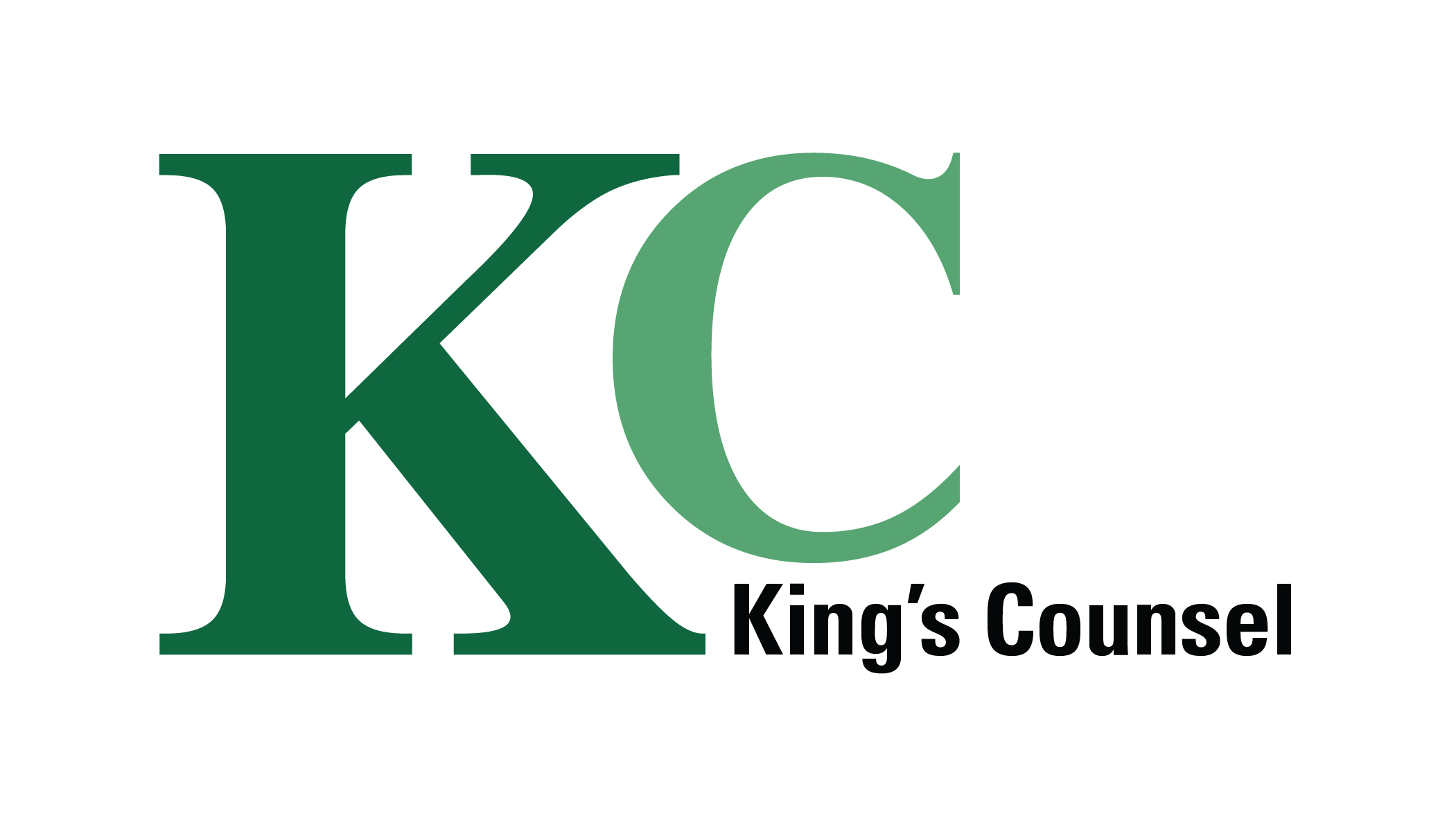 OVERVIEW OF THE KING’S COUNSEL APPOINTMENTS PROCESS
The process for appointment of KCs is carried out by a Selection Panel, supported by a secretariat. 
The process is renewed for each competition and relies on fresh assessments every year 
The framework within which the competition runs is set by the Bar Council and the Law Society.
The Selection Panel currently comprises:
Two judicial members 
Two barristers
Two solicitors
Five lay members, including the Chair of the Panel
Further information on the Panel and its work can be found at www.kcappointments.org
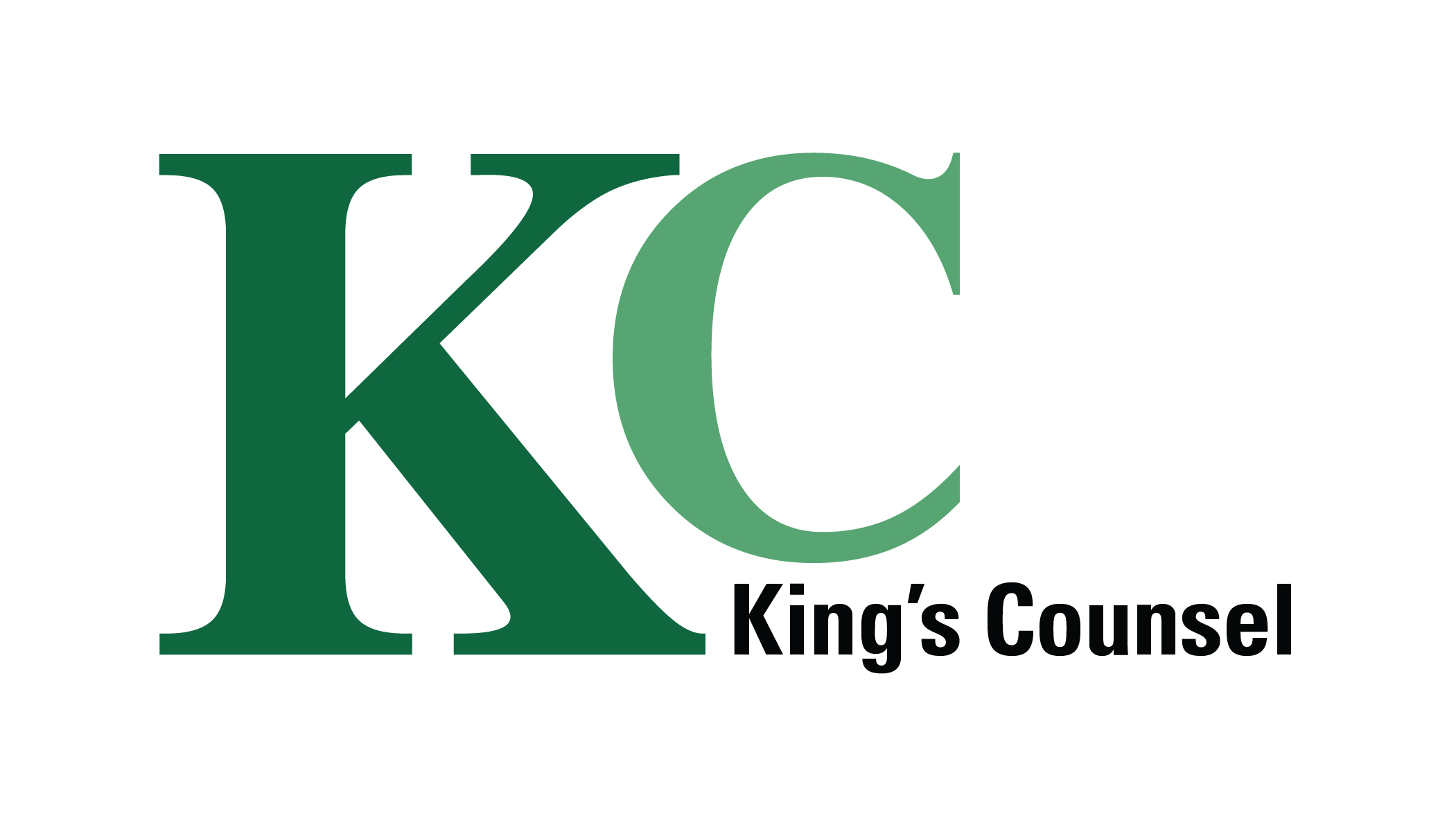 “EXCELLENCE”

The KC process is designed to appoint those who demonstrate consistent excellence in advocacy in England and Wales.
Applicants must demonstrate excellence across all four competencies.
Assessments are competency based. 
The evidence must be drawn from cases of ‘substance, complexity or particular difficulty or sensitivity’.
The panel relies overwhelmingly on information provided by assessors, which underpins the whole KC selection process.
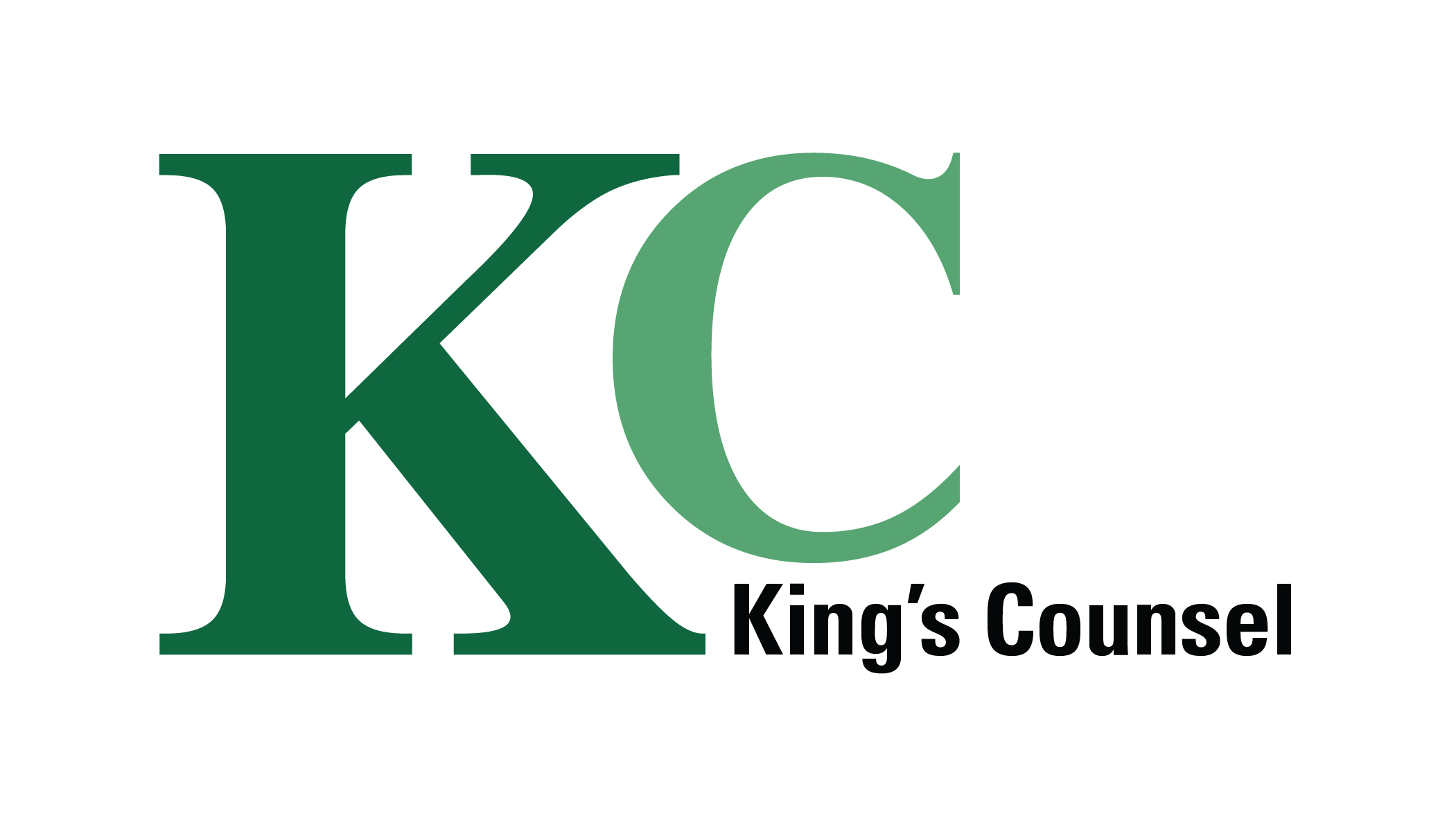 ASSESSMENTS 

FROM THE 12 CASES:

12 JUDICIAL ASSESSORS 
Panel takes 4 assessments including 1 nominated by applicant

12 PRACTITIONER ASSESSORS 
Panel takes 3 assessments including 1 nominated by applicant 

6 PROFESSIONAL CLIENT ASSESSORS 
Panel takes 2 assessments including 1 nominated by applicant
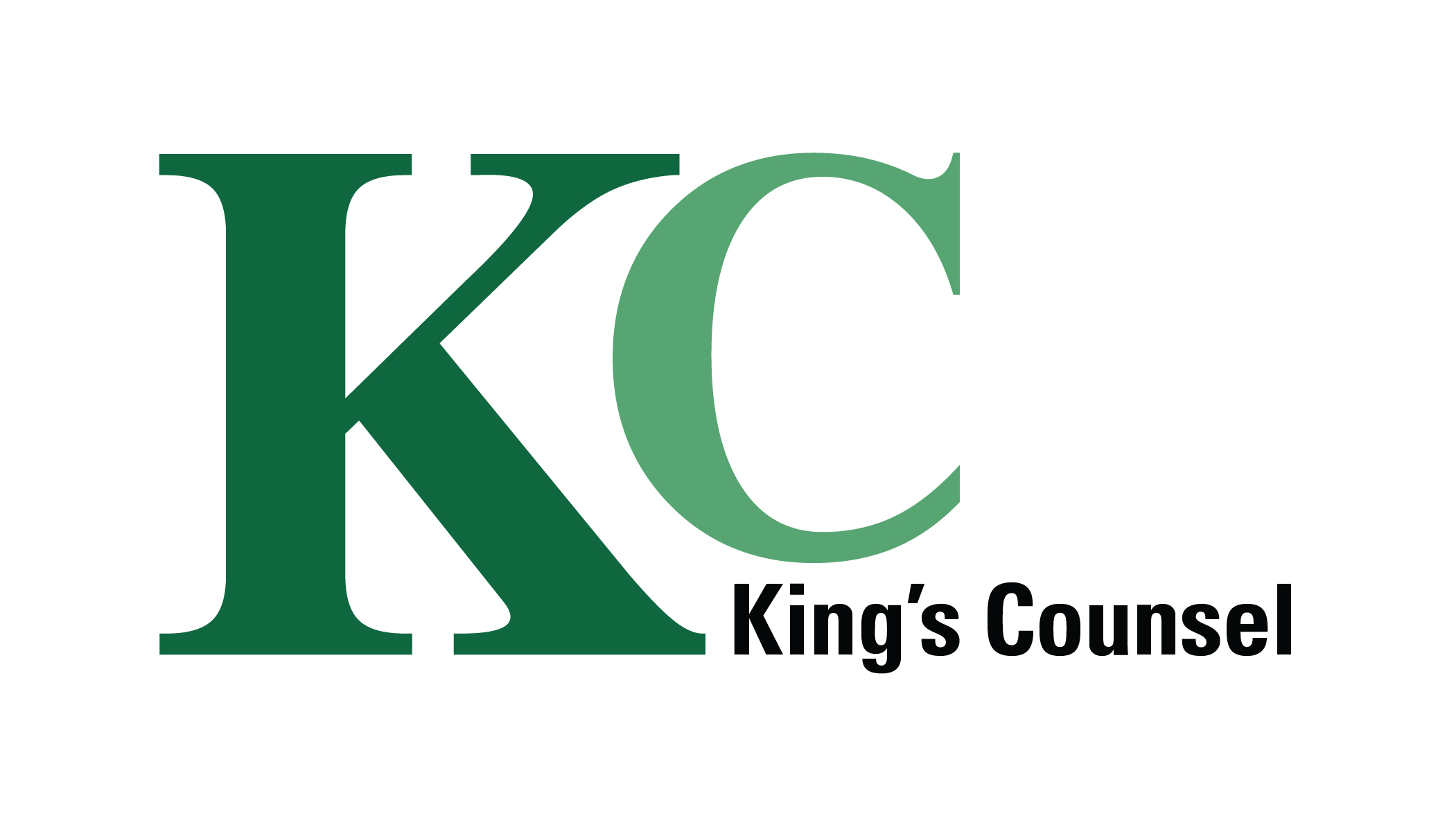 PROCESS FOR ASSESSORS

Assessors receive an email containing details of the applicant(s) for whom they are asked to provide an assessment - along with a submission date. The email will also provide a link to access the assessor site

The details needed to complete the assessment, including case details, are available in the assessor site where assessors should also complete the form. 

If you require technical support or have any queries, please contact the Secretariat who are always happy to help.
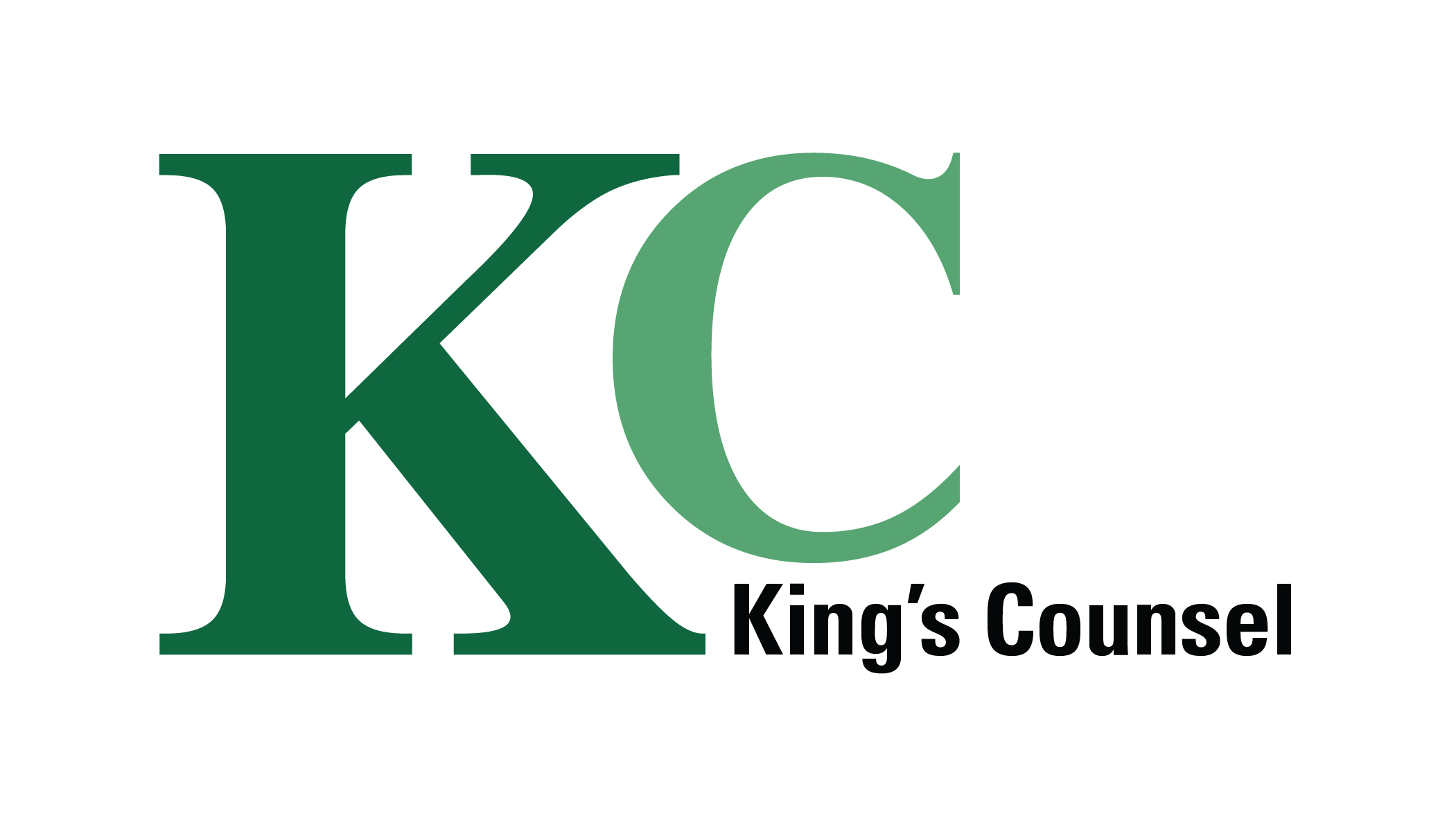 KEY MESSAGES

Your assessment is for the benefit of the sector and the public rather than for the applicant
The panel rely on your honest opinion of the applicant – even if not entirely positive
Please tell us ‘why’ someone is excellent 
Don’t worry if you don’t have knowledge of the applicant in every competency
Please draw on any knowledge of the applicant from other cases than those listed.
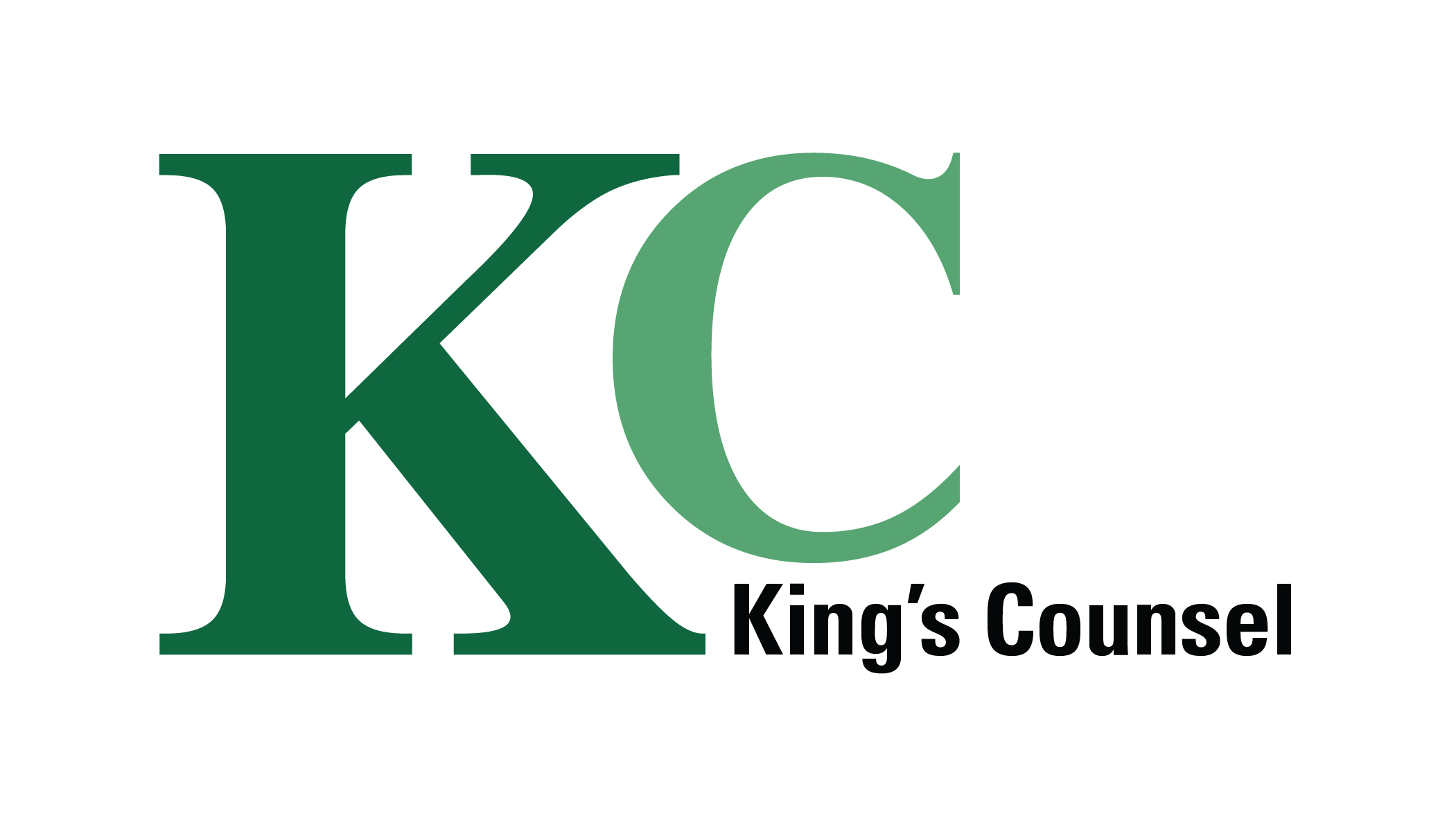 KEY MESSAGES

Avoid comparing applicants to others in the competition or to those recently appointed

Applicants are not mandated to ask you before listing you as an assessor 

Applicants should not draft an assessment for you or ask if you have been chosen as their assessor

Don’t worry if you have been approached by a large number of applicants – we won’t request more than six assessments from any one assessor.

If you have provided an assessment previously, we can provide a copy.
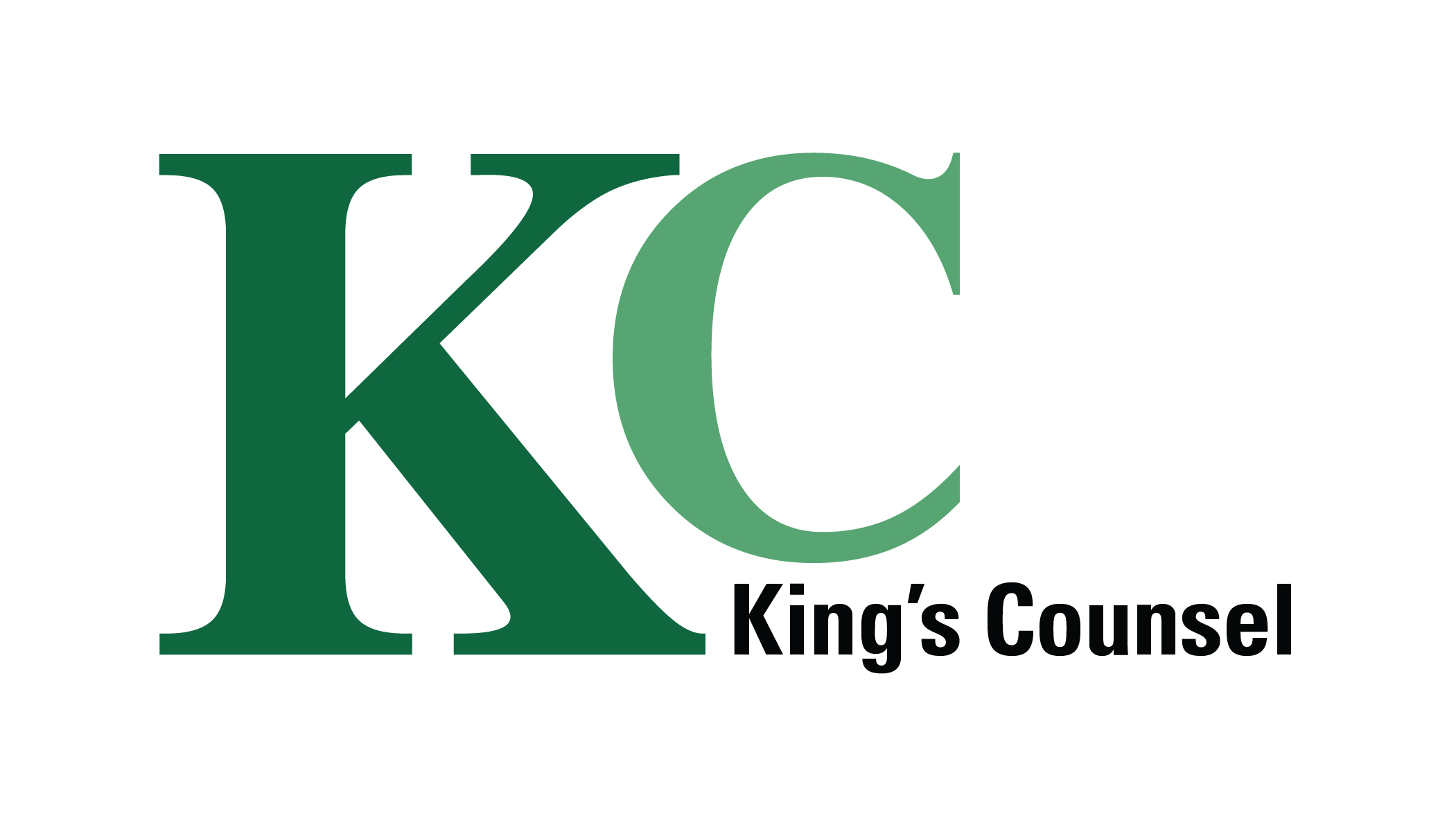 COMPETENCY A – UNDERSTANDING AND USING THE LAW

Areas that assessor evidence could cover are:

Ability to get up to speed with new law
Innovative and/or novel use of the law
Ability to ‘think on their feet’ with information at their fingertips
Correct application of case law
Examples of legal rather than factual complexity
Up to date knowledge, correctly applied
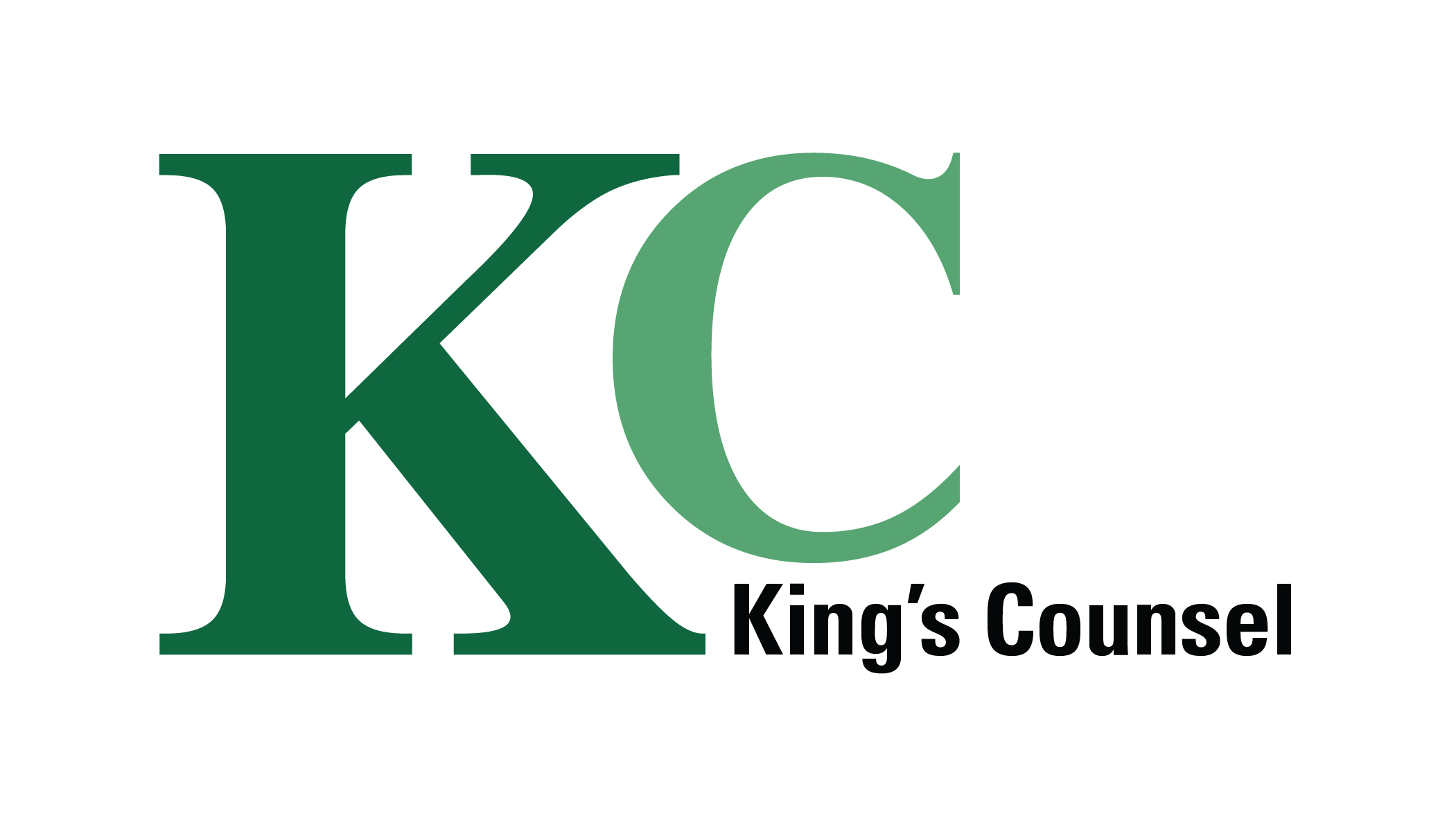 COMPETENCY B – WRITTEN AND ORAL ADVOCACY

Areas that evidence could cover for written advocacy (B1) are the applicant’s ability to:

Review information, including at pace, and identify key points
Boil down information to just what is relevant
Write persuasively
Develop strategy according to the needs of the case and setting
Translate complex legal language into something accessible for a lay person
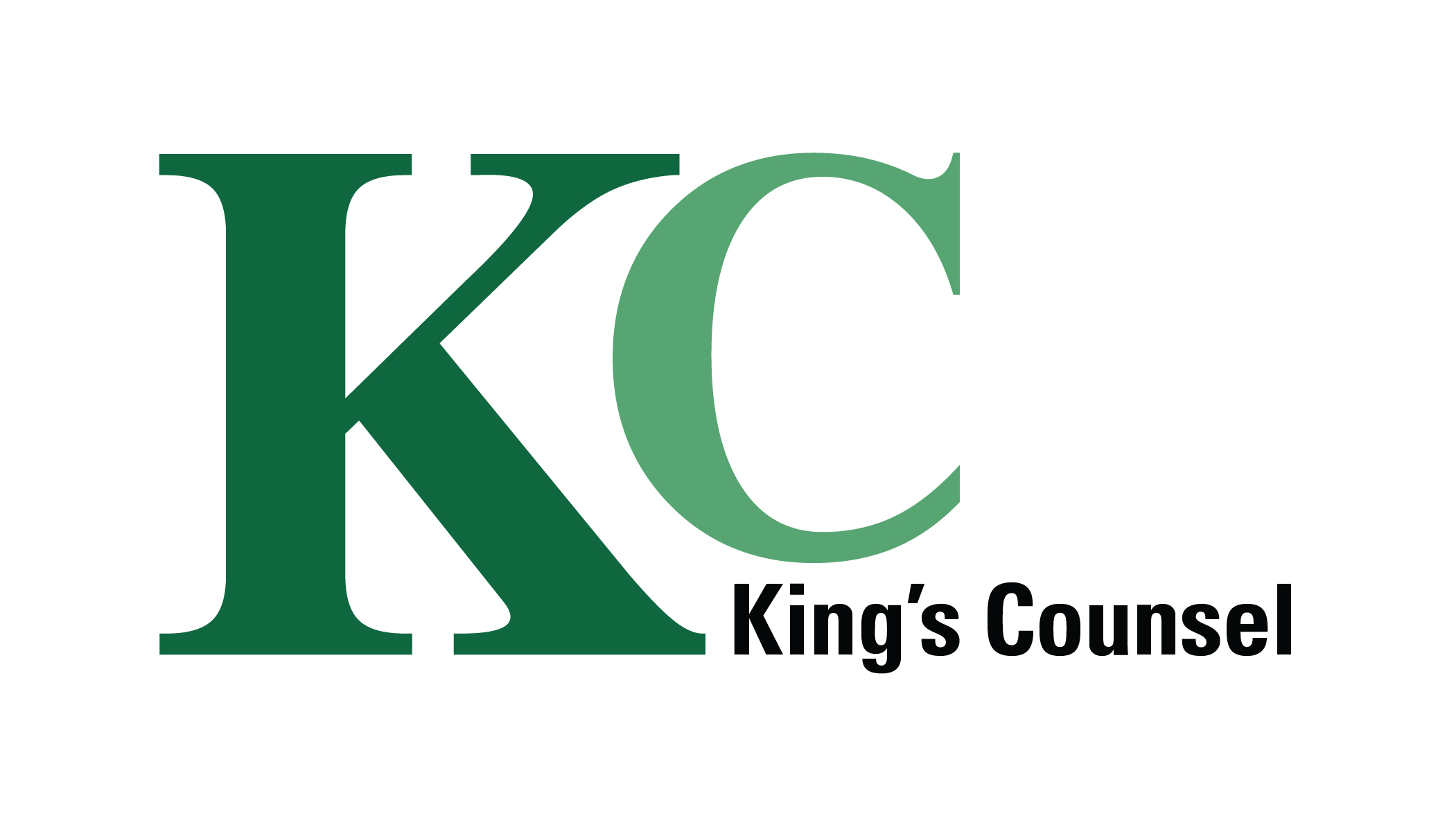 Areas that evidence could cover for oral advocacy (B2) are the applicant’s ability to:

Change tack in response to new information and/or challenge
Produce succinct and well-constructed arguments
Demonstrate excellent interaction with the bench, listening and taking cues
Ensure understanding of clients, witnesses and others and use that to improve outcomes
Take only necessary points
Recognise the need to flex style according to audience, settings and reactions of others – including mid case
Deal with tricky case management issues
Recognise things that have gone wrong and how to improve
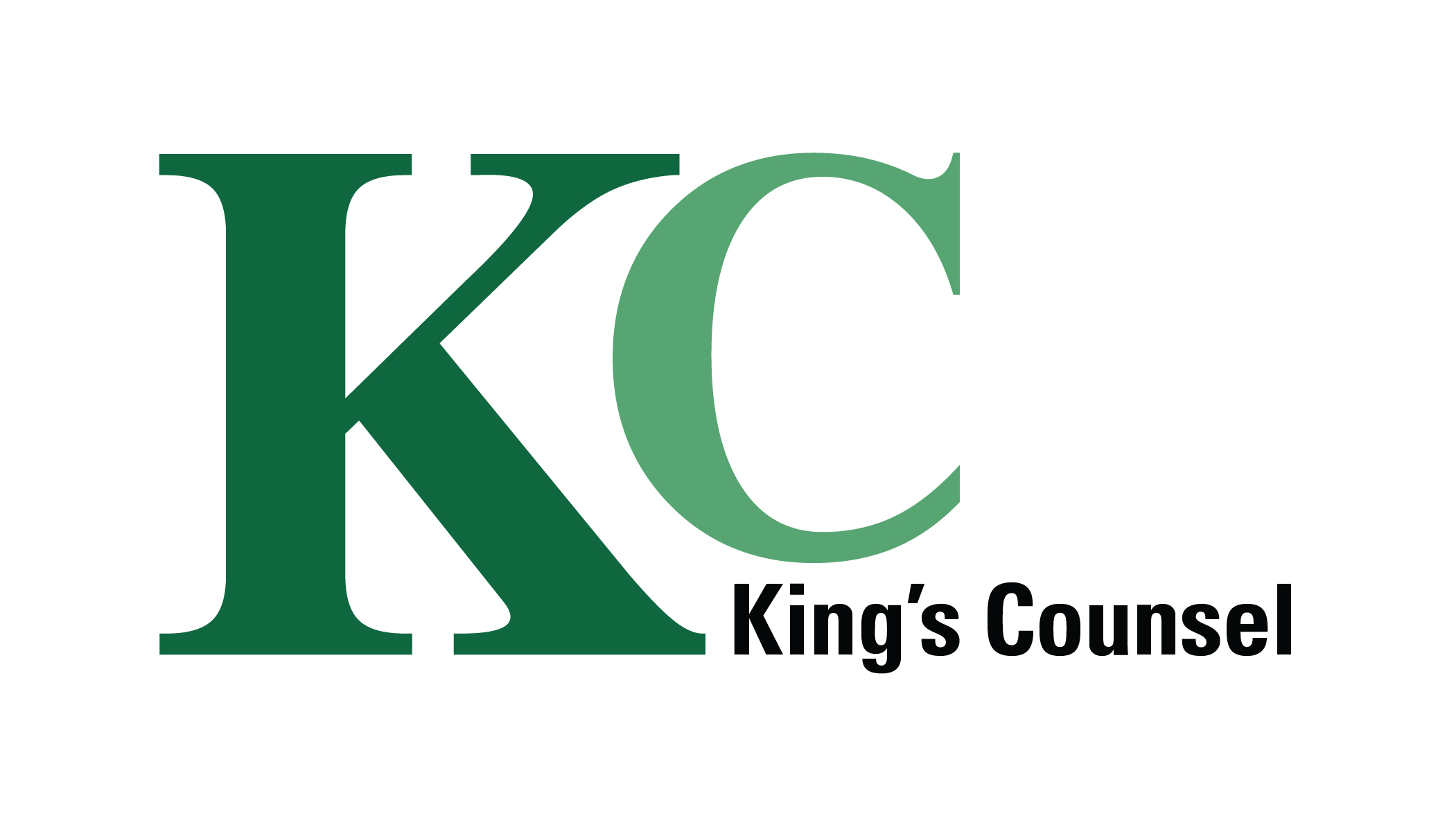 COMPETENCY C – WORKING WITH OTHERS

Areas that evidence could cover for competency C are the applicant’s ability to:

Demonstrate the leadership expected of a silk
Secure the confidence of the court and of fellow advocates
Handle vulnerable witnesses/clients
Deal with clients
Be polite and respectful towards people at all levels and in all roles
Adapt their style
Act with frankness and integrity – take adverse arguments and disclose appropriately
Be organised, meet deadlines and prioritise well
Be an excellent team leader
Build diverse, well-rounded teams
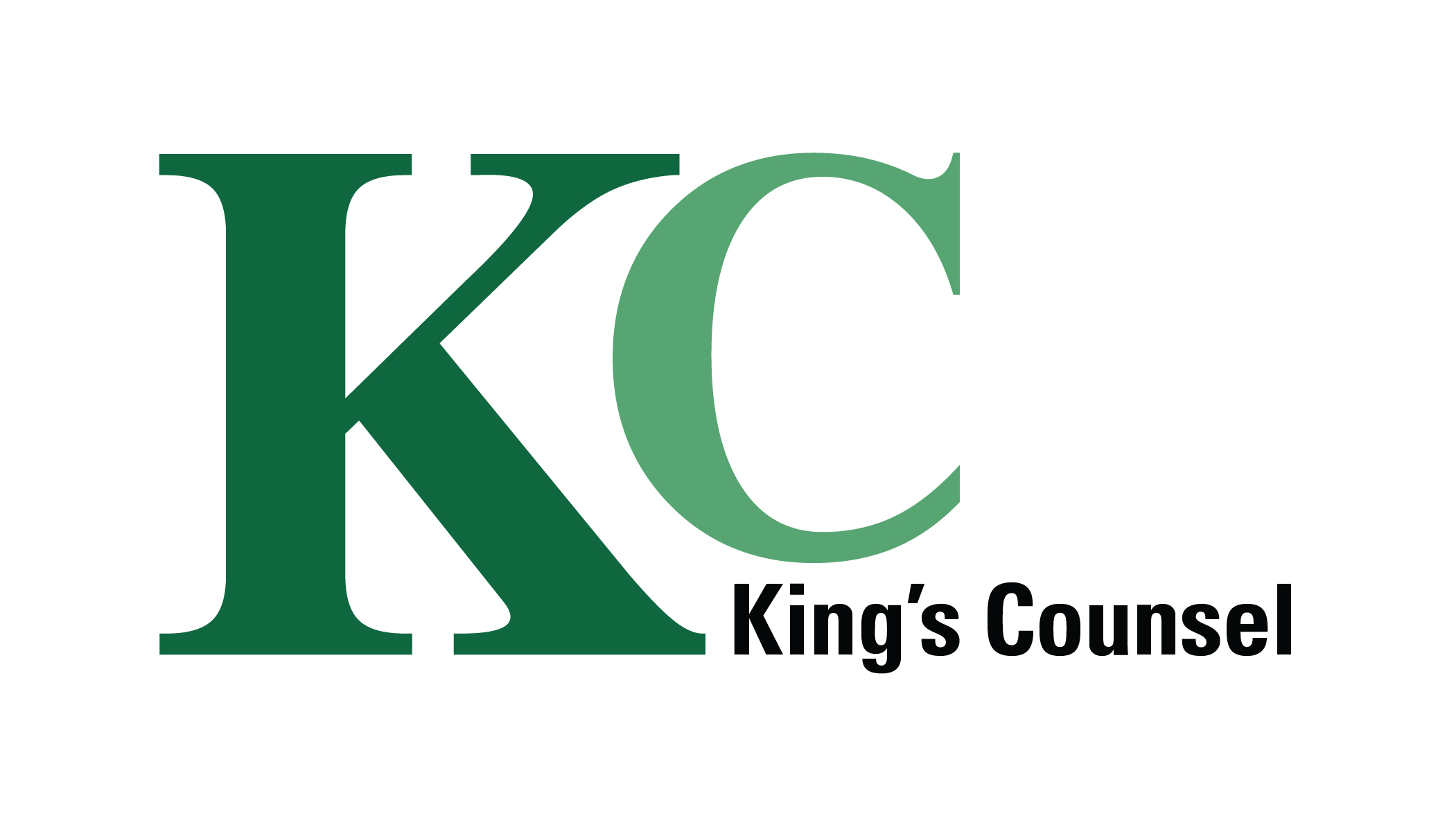 COMPETENCY D – DIVERSITY ACTION & UNDERSTANDING

Areas that evidence could cover for competency D are the applicant’s ability to:

Bring awareness of diverse needs of individuals
Deal with diverse clients and/or witnesses
Build diverse teams
Confront discrimination/behaving as a role model, for example setting up initiatives or being the first in an area to do something
Lead initiatives to improve diversity, including evidence of outcomes
THE “STAR” APPROACH 

To help structure your evidence, you may wish to use the STAR model:

Situation: briefly explain a situation the applicant was directly involved in 

Task: briefly describe what the applicant had to achieve

Action: describe the action the applicant took and how they achieved the objective (this section provides the most important evidence and should be the focus)

Result and Reflection: describe the outcome of the applicant’s action
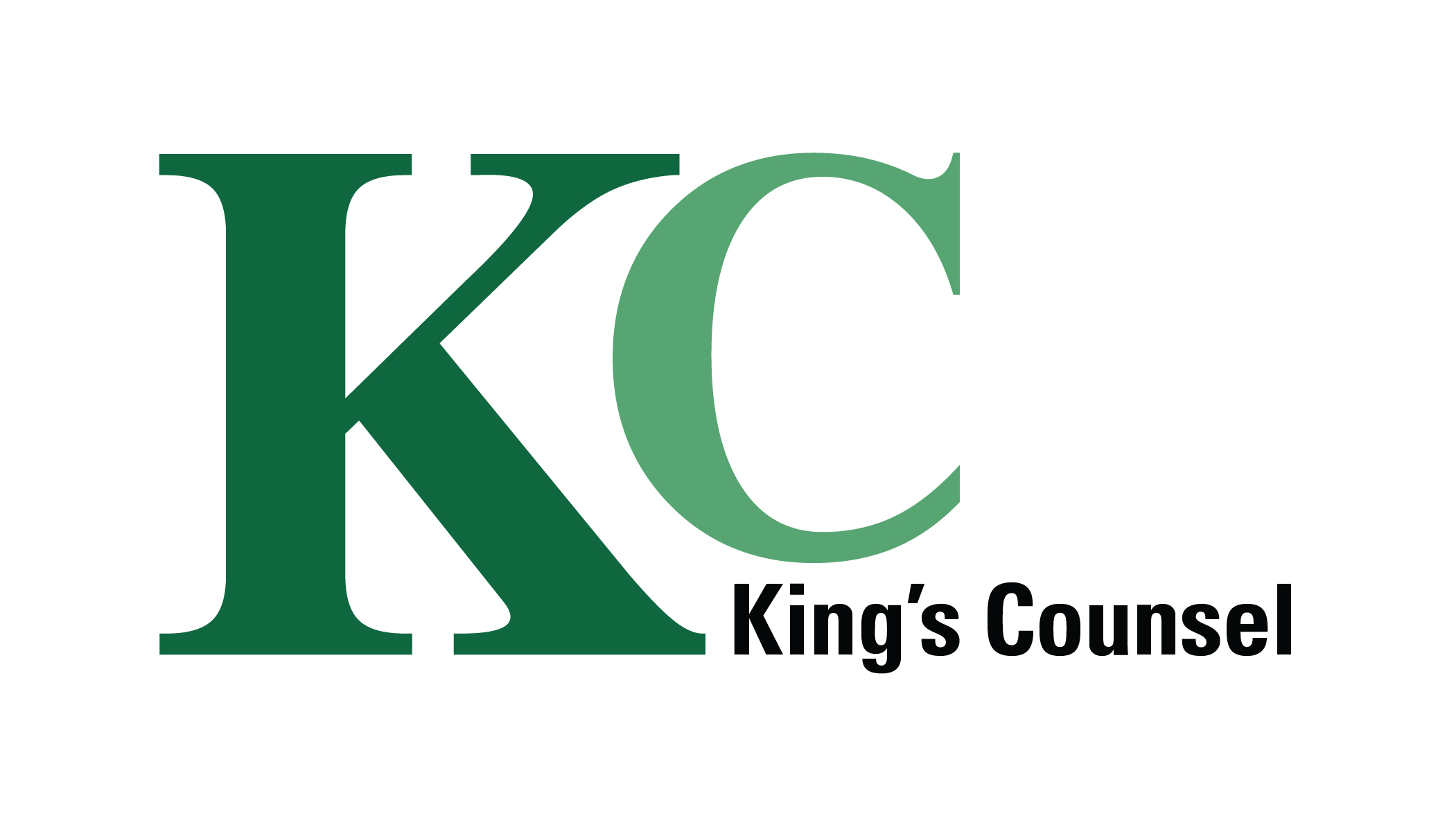 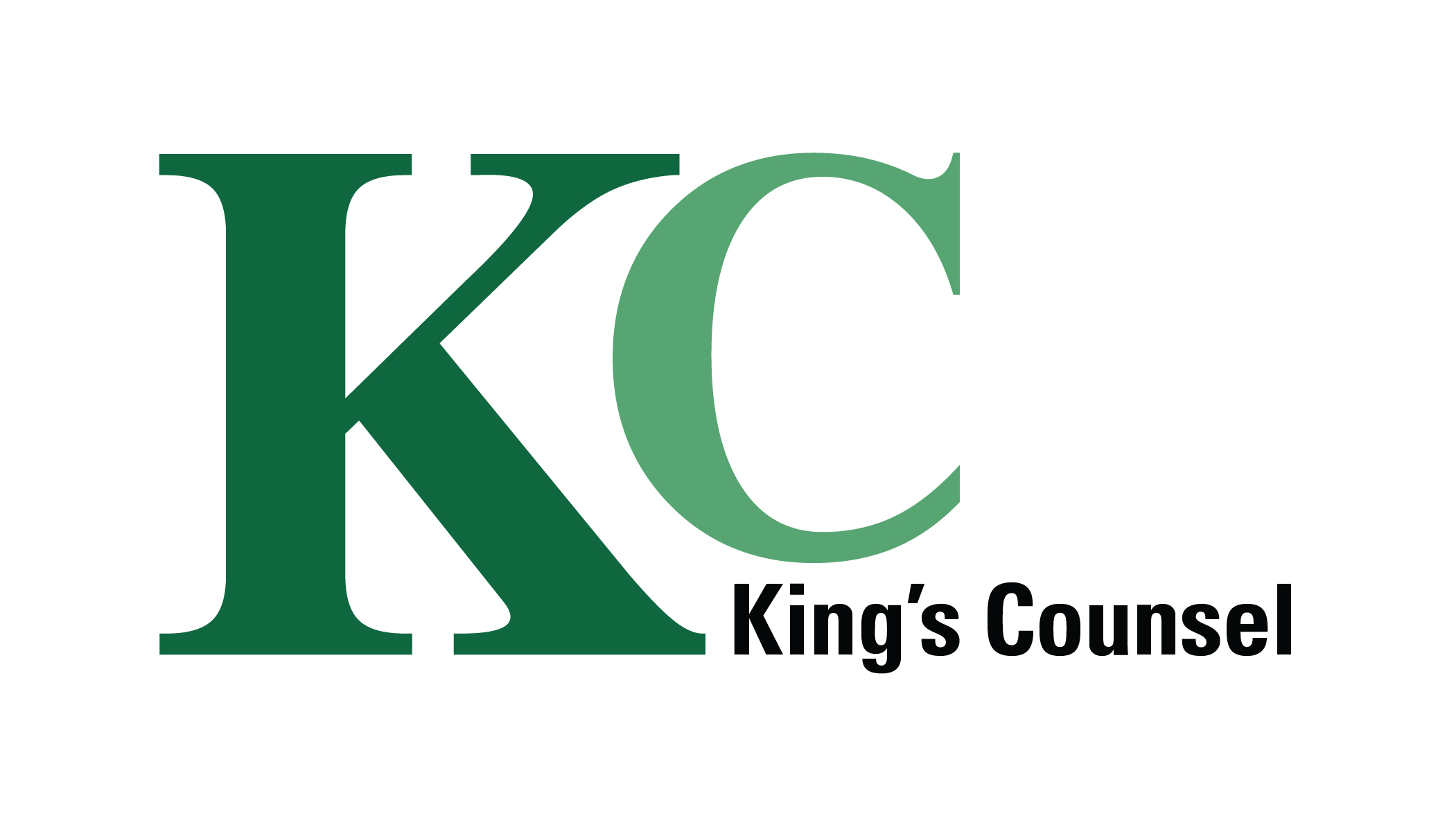 OVERALL RATING 

You are asked to give an overall rating for each applicant:

Clearly ready for appointment
Ready for appointment 
Possibly ready for appointment
Not yet ready for appointment
Not satisfactory
Insufficient information to express a view

Please briefly summarise the reason for your overall rating
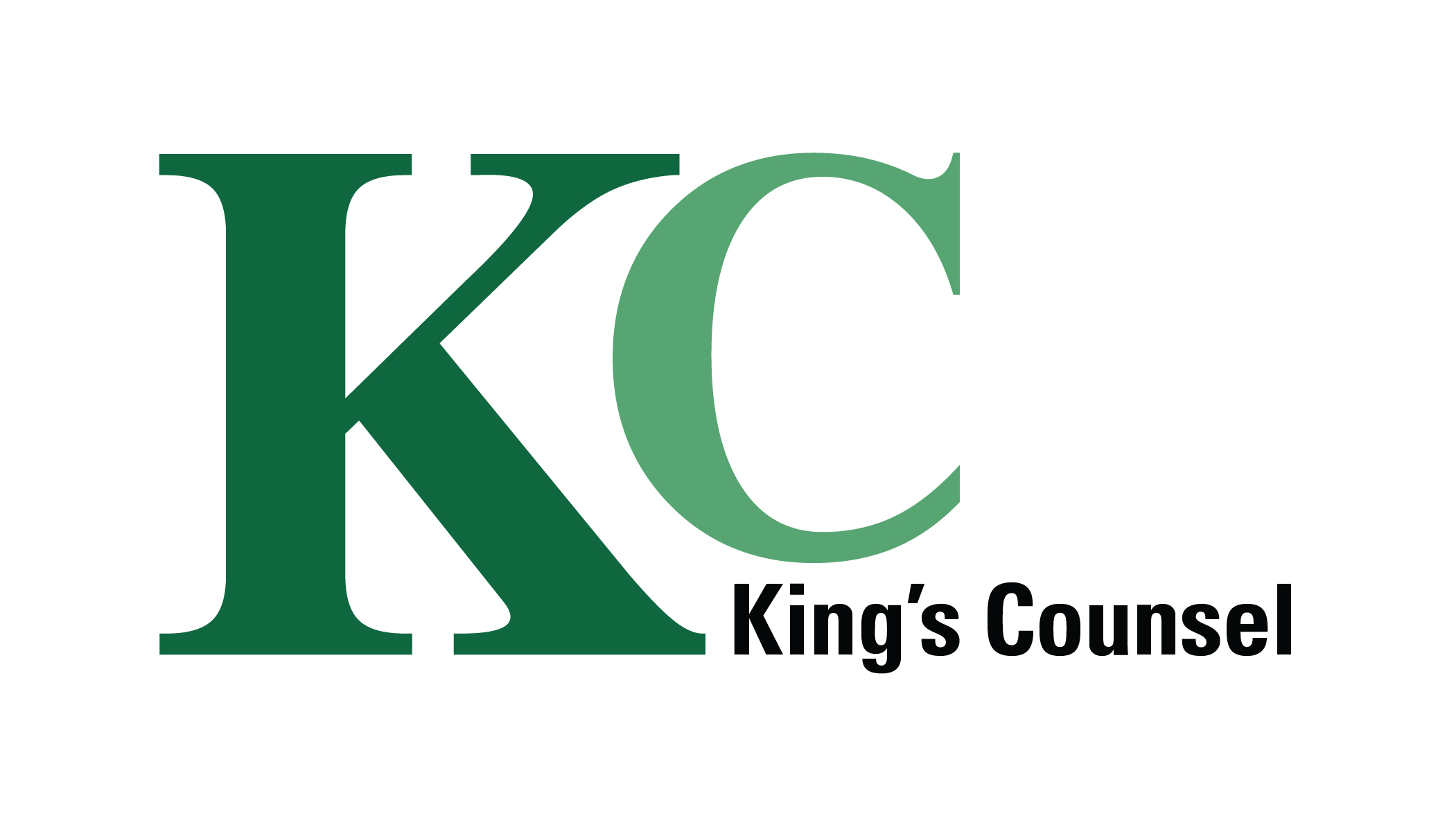 The full guidance for assessors, including the competency framework can be found on our website: www.kcappointments.org 

Please contact the KCA Chief Executive if you would like any information or assistance. We are always happy to help. 
  
    Telephone:		0207 831 0020
Email:			assessments@KCappointments.org 
			hannah.miller@KCappointments.org
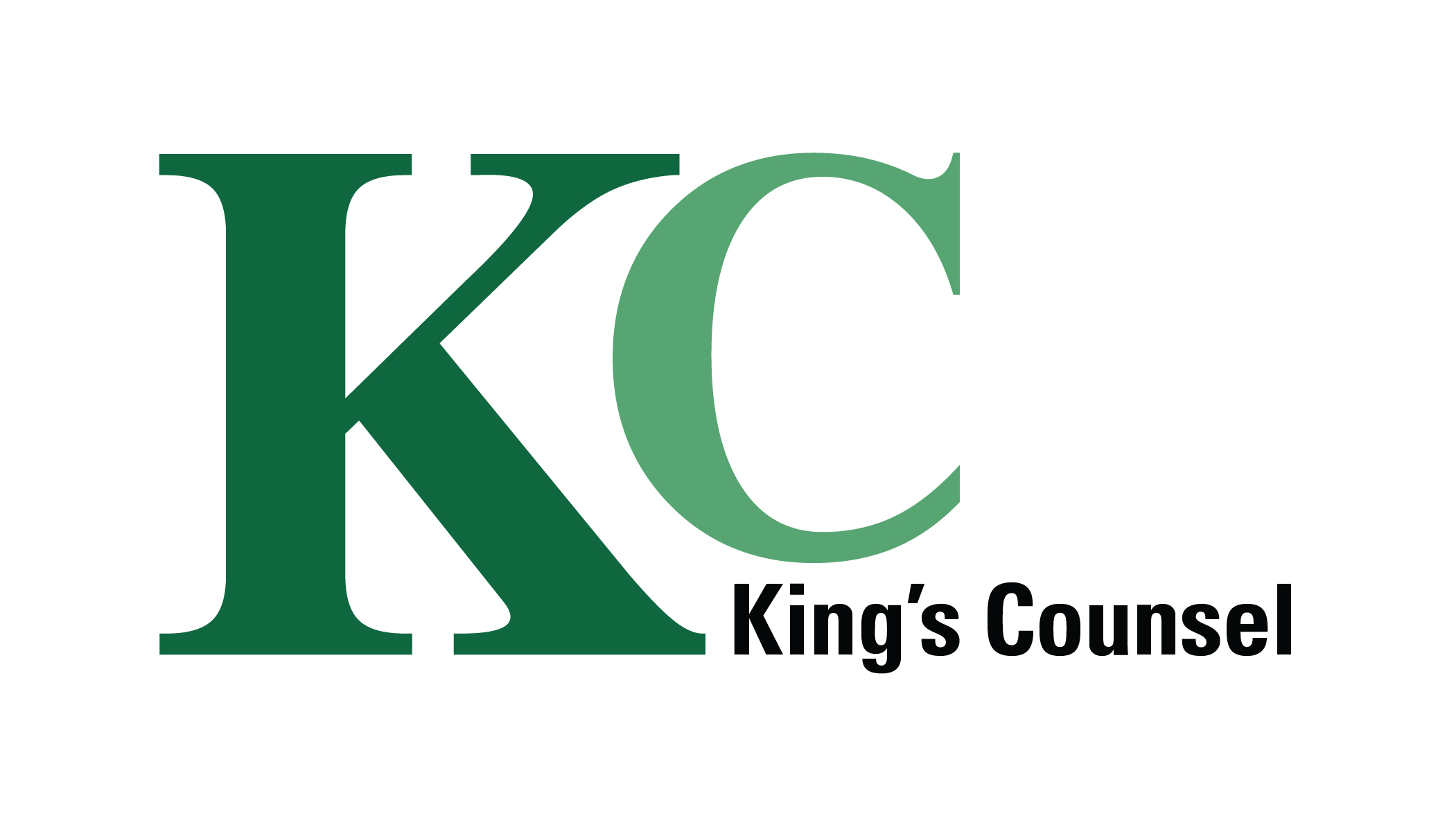 APPLYING FOR SILK
ANY QUESTIONS?